Databases and data warehouses are used to generate different types of information. Information generated by both are used for different purposes. These may range from simple informational queries to analytical reports used for improving performance of businesses. Both database and data warehouse have differences and similarities between them which are discussed.
Database 
Vs. 
Data Warehouse
Similarities and differences
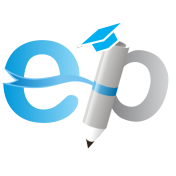 www.examplanning.com
As per definition, database is an organized of data or information which are manipulated and retrieved.
Transactional Database
A database system which supports or has ability to rollback the incomplete transaction or operation is called transactional database.
Presently, a large number of database systems have capability of transactional database operations.
Operational Database
Operational database allow us to manipulate data in real time. All the data is stored, edited or deleted in real time. Operations database works as source for data warehouse.
These are key to data warehouses and difference operations for business analysis. The operational database can be SQL or NoSQL.
What is Database?
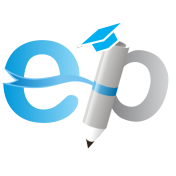 www.examplanning.com
It is a collection of structured data which is collected from one or more sources in data warehouses for the purpose analysis and reporting. A data warehouse plays an important role in taking business decisions as these are taken on the basis data consolidation, analysis and different kinds of reporting.
In data warehouse, a large amount of heterogeneous  data is collected and transformed according to decision making system for generating analytical reports. For example a company can contain different types of data regarding employees personal information, their salaries, tasks assigned to them, data about products, sales and purchases. The top management may require data regarding increase in decrease of sales and performance of employees. To get this information, all the data in data warehouse will be evaluated through decision making system. This is the main purpose of a data warehouse. The data ware house is not only used in present decision making but also contributes towards  future decision making.
What is Data Warehouse?
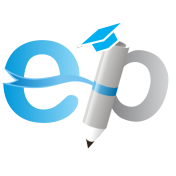 www.examplanning.com
www.examplanning.com
Comparison of Database and Data Warehouse
01
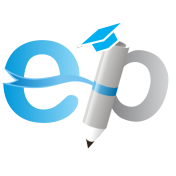 www.examplanning.com
Comparison of Database and Data Warehouse
02
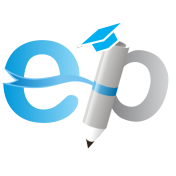 www.examplanning.com
Comparison of Database and Data Warehouse
03
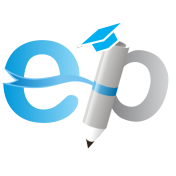 www.examplanning.com
Comparison of Database and Data Warehouse
04
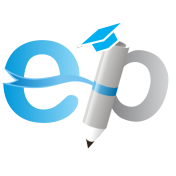 www.examplanning.com
Comparison of Database and Data Warehouse
05
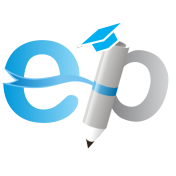 www.examplanning.com
Comparison of Database and Data Warehouse
06
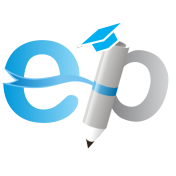 www.examplanning.com
Comparison of Database and Data Warehouse
07
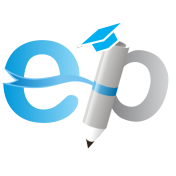 www.examplanning.com
Comparison of Database and Data Warehouse
08
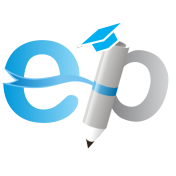 www.examplanning.com
Comparison of Database and Data Warehouse
09
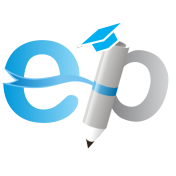 The similarity between data warehouse and database is that both the systems maintain data in form of table, indexes, columns, views and keys. Also data is retrieved in both by using SQL queries.
Similarities
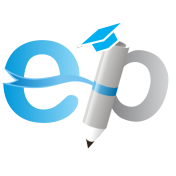 www.examplanning.com